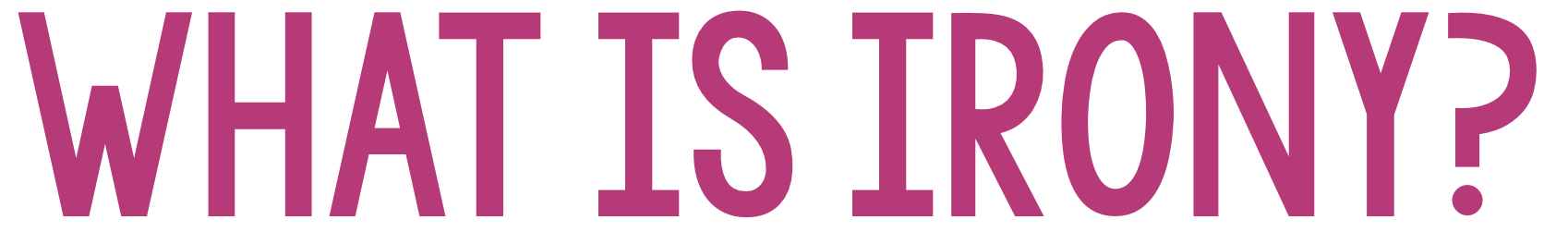 Irony occurs when an outcome is contrary or opposite to what was, or might have been, expected.
© Presto Plans
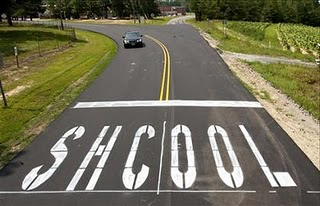 © Presto Plans
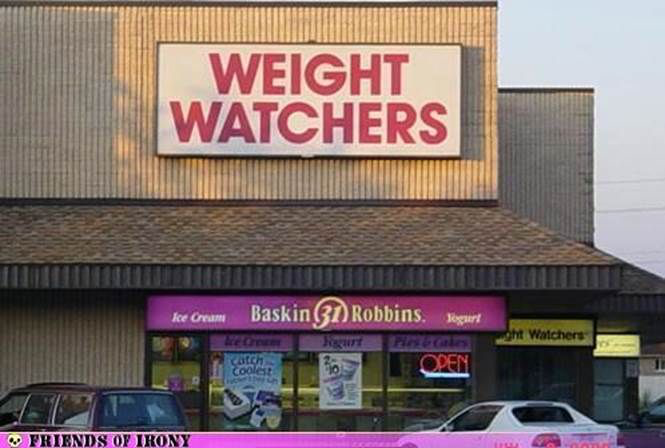 © Presto Plans
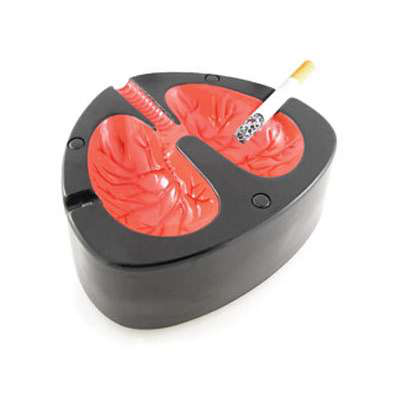 © Presto Plans
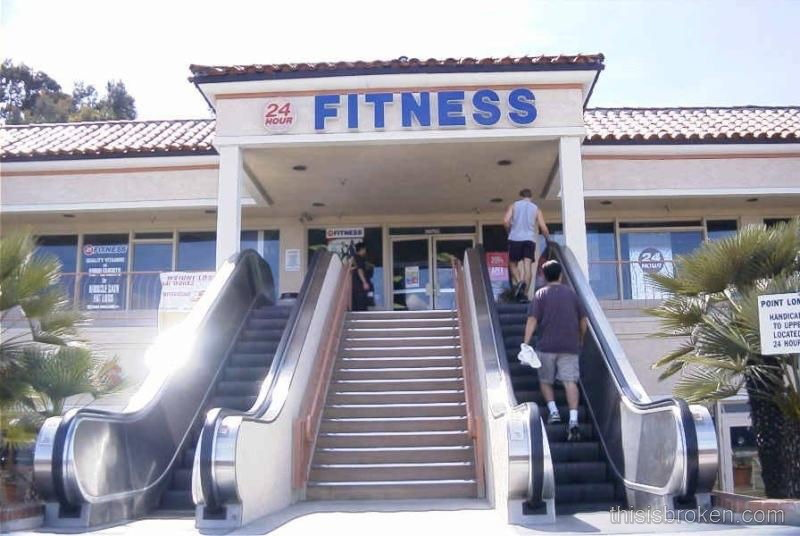 © Presto Plans
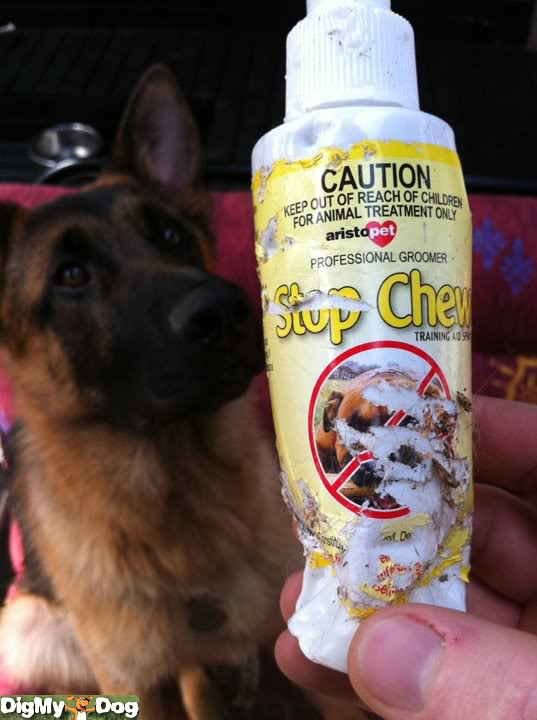 © Presto Plans
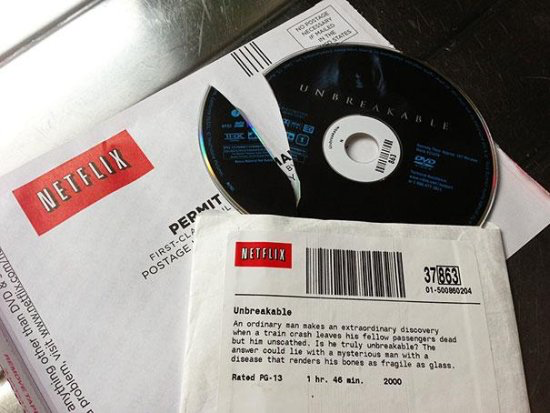 © Presto Plans
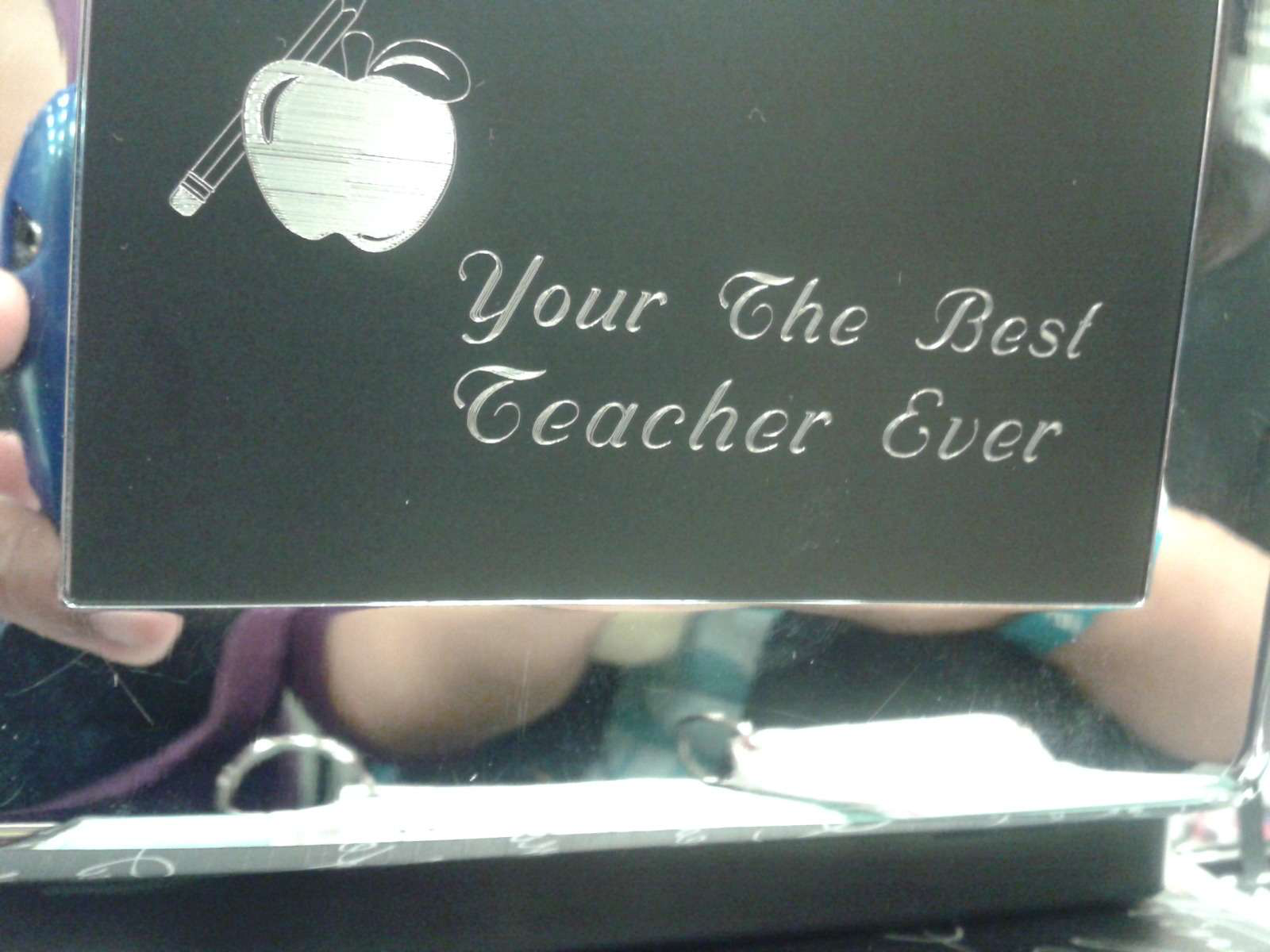 © Presto Plans
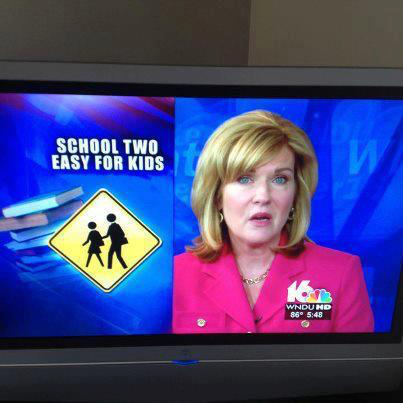 © Presto Plans
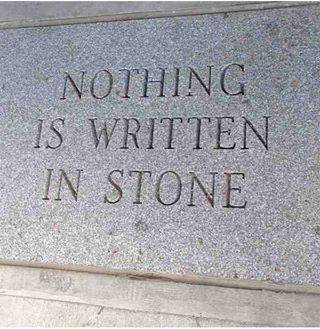 © Presto Plans
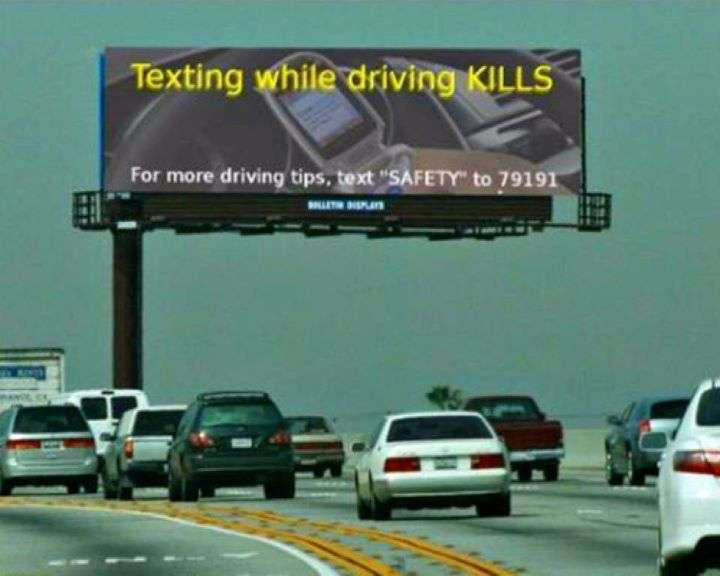 © Presto Plans
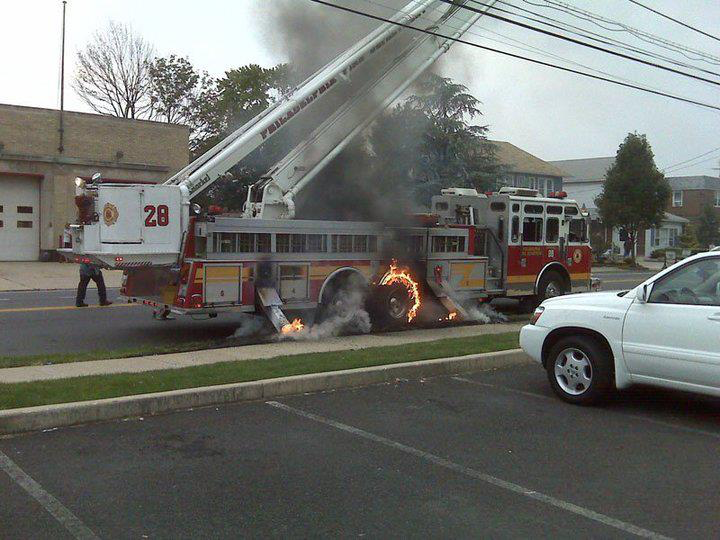 © Presto Plans
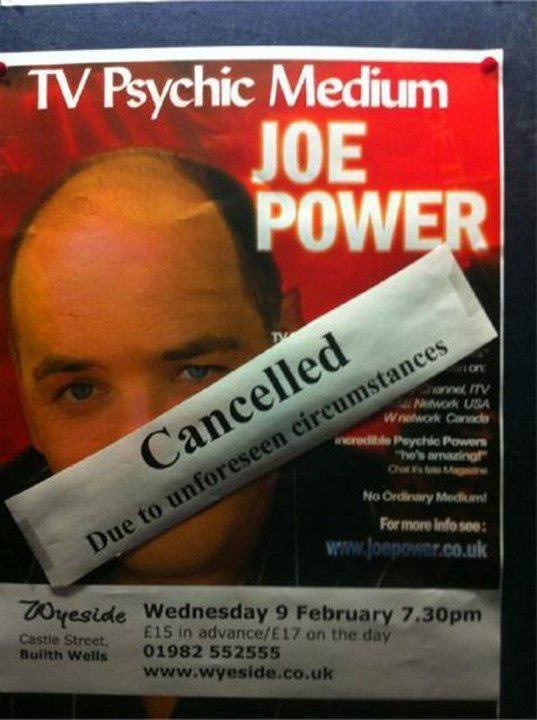 © Presto Plans
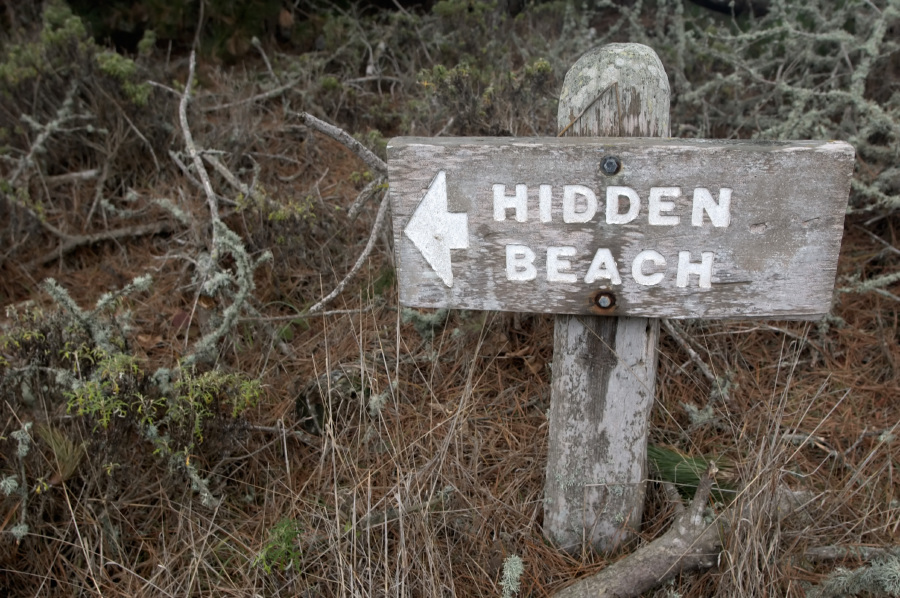 © Presto Plans
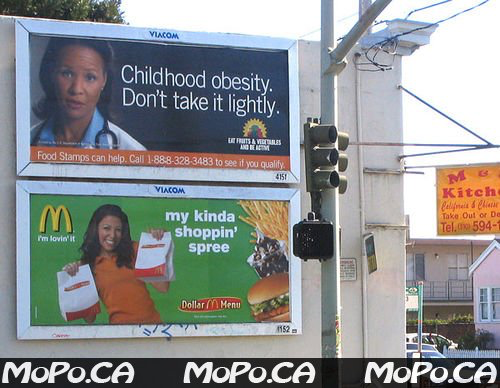 © Presto Plans
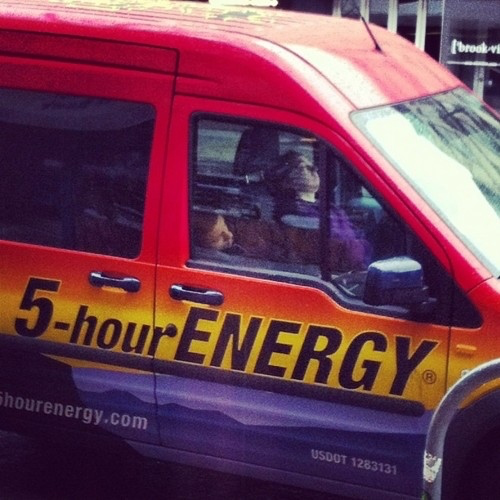 © Presto Plans
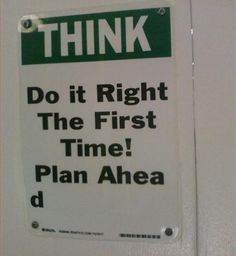 © Presto Plans
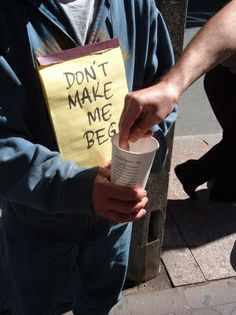 © Presto Plans
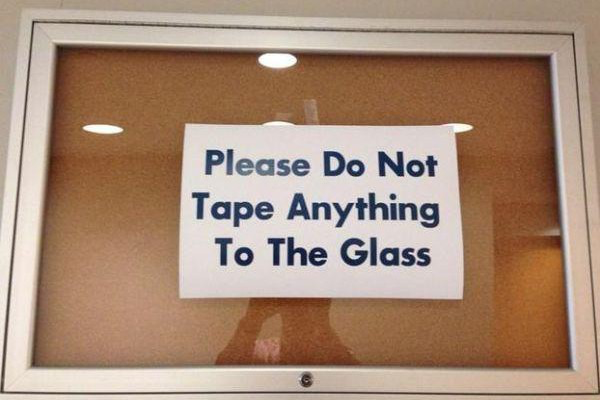 © Presto Plans
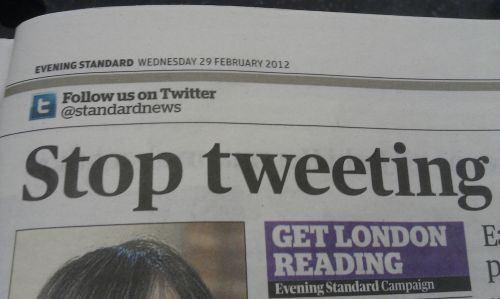 © Presto Plans
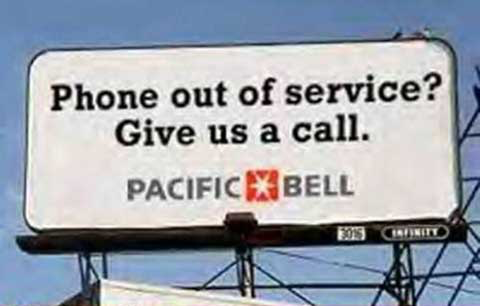 © Presto Plans